Мемлекеттік 
басқарудың 
қағидалары 
мен әдістері
Жоспар:
1. Мемлекеттік басқарудың қағидалары түсінігі 
2. Мемлекеттік басқарудың қағидаларын зерттеудегі онтологиялық, тноселогиялық және әдістемелік тәсілдері
3. Мемлекеттік басқару қағидаларын жүйелеу негіздері  
4. Мемлекеттік басқару қағидаларының түрлері
5. Мемлекеттік басқару қағидаларын қолданудың тиімділігі
6. Мемлекеттік басқару әдістерінің жіктелуі
7. Мемлекеттік басқарудың әкімшілік, экономикалық, моральды-этикалық және әлеуметтік-саяси әдістері
Басқарудың  қағидалары – басқаруды  ұйымдастыруға  және    оның  құрылымына, жүйесіне  қойылатын  негізгі  талаптары  анықтайтын  басшылықтың  ережесі.
Басқарудың  жалпы  қағидалары  әмбебап сипатта  болатындығымен  және  басқарудың  барлық  сферасы  мен  халық  шаруашылығының   барлық салаларына  ықпалын  тигізетіндігімен сипатталады. 

Басқарудың  жалпы  қағидаларына   мақсаттылық, жоспарлылық,  құзыреттілік,  тәртіптілік, ынталандыру, иерархия.
Мақсаттылық  қағидасы  басқарудың  бағдарламалы-мақсаттық  мәнімен анықталады  және  әрбір  кәсіпорын мен  оның  бөлімшелерінің    алдына  айқын мақсатты    қойғандығын  ұйғарады.  Бұл  орайда  мақсат  нақты,  жетуге  болатын  және  деректі  анықталған  шекті  болуы  керек, сонда  ғана  бұл  оның  орындауға   персоналдың  күшін  жұмылдырады  және  оның  жұмысына  дұрыс  мағына  береді. 
Мақсаттылық қағидасы  мақсаттарды  қоюды ғана  емес, онымен  қатар  олардың  қажетті  ресурстармен  аралық  қатынасына    қатысты  болғанын  ұйғарады.  Бұл  орайда, мақсаттардың  оларға  жетуге    қажетті  басты   ресурстармен  байланысын    қамтамасыз ету  ғана  емес,  осы  мақсаттарға  жетуге  кедергі  жасайтын  ең  әлсіз  буынға  назарды  аударған  жөн.
Басқарудың  жоспарлау қағидасы  да  бағдарламалы-мақсатты  басқарумен  байланысты   және  іс-қимылдың  бағдарламасын   жасауды,  оны  жүзеге  асыруды  алдын-ала  қарастырады.
Құзыреттілік  қағидасы  пен  жердің  басқару  объектісі   бойынша  білімнің   болуынан немесе  ең  жоқ  дегенде  шешім    қабылдаған  уақытта    маманның  құзыретті    консультациясын   дұрыс  ұғыну  қабылетінен  көрінеді.  Құзыреттілік  принцип   басқарудың  функциялары   бойынша  еңбектің    жатық  бөлінісімен  байланысты.
Басқарудың  ажырамайтын қағидасы  тәртіптілік, бұл  басқарудың  қандай  жүйесі  қай  сатыда    болса  да  сақталуы  керек. Тәртіптілік    басшының нұсқауын, лауазымды  қызметтің   міндеттерін, инструкцияларды, бұйрықтарды  және  басқа  директивтік  құжаттарды  сөзсіз  орындағанды  ұйғарады.
Мемлекеттік басқару қағидаларының белгілері:
диалектикалылығы;
Жүйелілігі;
Басқарушы субъектінің біліміне, қабілетіне байланыстылығы;
Қағидалардың өзара байланыстылығы.
Ынталандыру  қағидасы  ең  алдымен материалдық  және  моралдық  стимулдарды    пайдаланудың  негізінде  еңбекті  іс-жұмысқа  сылтауратуды  ұйғарады. Материалдық  ынталандыру   жұммыскерлердің  еңбек  нәтижесіне  қарасты  жеке  экономикалық  мүдделігіне  негізделсе,  ол  моралдық  негізінен    жұмыскерлерге  психологиялық  әсер  көрсетуден тұрады.
Иерархия  қағидасы  басқару  еңбектің  тік  бөлінісін  көрсетеді, яғни  басқарудың  сатыларын  бөлінуін  және    басқарудың  төменгі  сатылардың    жоғарыдағыларға  бағынғандығын  көрсетеді.
Басқару қағидаларының жүйесі:
1) Жалпы ортақ қағидалар: жүйелілік, объективтілік, өзін-өзі реттеу, кері байланыс, оңтайлылық, ақпараттық, жеткіліктілік, демократизм, жариялылық, құқықтық реттілік (заңға сәйкес келу);  
2) Қоғамның түрлі салаларында (экономикалық, әлеуметтік-саяси, рухани) және әр түрлі қоғамдық құбылыстарды, ұйымдарды, институттарды талдау барысында қолданылатын жекелеген қағидалар;
3) Мемлекеттік басқарудың ұйымдастырушылық-технологиялық қағидалар.
Оңтайлылық қағидасы (аз шығынмен жоғары нәтижеге қол жеткізу)-шығындар белгілі бір шектен шықпайтындай жеткілікті болуын білдіреді.
Оңтайлы басқарудың негізгі шарттары:
Басқарылатын объектіге функционалдық жағынан сәйкес келетін басқару органының болуы;
Басқару объектісінің жай-күйін шынайы бейнелейтін объективті ақпарат негізінде басқарушылық шешімдер қабылдау;
Қойылған міндеттерді шешу үшін ресурстардың мүмкіндігінше жеткілікті болуы;
Жолға қойылған жақсы кері байланыс механизімінің болуы.
Демократизм қағидасы. Бұл қағиданың орнығуы халықтың биліктің бірден-бір бастауы және егеменді иесі өзі болып табылатындығын мойындату үшін және адам мен азамат құқықтары мен бостандықтарын қамтамасыз ету үшін күресінің нәтижесінде мүмкін болды.
Демократия-мемлекеттік басқаруда халықтың билігін білдіреді. Бұл қоғам мен мемлекет және олардың құрамдас бөліктері арасында терең қарым-қатынас орнатуды талап ететін күрделі де көпқырлы қағида. Демократизм қағидасы басқарылатындардың (әлеуметтік топтардың, ұжымдардың, жеке тұлғалардың) мемлекетті және қоғамды басқаруға тікелей немесе сайланбалы органдар арқылы қатысу құқығын жүзеге асыруға мүмкіндік береді.
Демократизм қағидасы мемлекеттік басқарудың жариялылық қағидасымен үндеседі. Жариялылық демократияның, қоғамның ажырамас бөлігі болып табылады. Ол басқарушы субъектінің келесідей қызмет түрлерін қамтиды: 

      * басқарылатындарды қазіргі таңдағы экономиканың, әлеуметтік сфераның, қоғамдық қатынастардың жағдайы, мемлекеттің сыртқы және ішкі саясаты туралы жан-жақты хабардар ету;
* барлық деңгейдегі мемлекеттік органдар қызметін сипаттайтын ресми құжаттарды, аналитикалық есептерді, статистикалық мәліметтерді, социологиялық зерттеулер нәтижесін және басқа да материалдарды үнемі баспасөз бетінде жариялау;
       * ұлттық және аймақтық деңгейдегі мақсатты бағдарламалардың жобасын, белгіленген саяси бағыттарды, сонымен қатар оларды жүзеге асыру жолдары мен әдістерін ашық талдау;  
       *    басқарушы органдардың қызметіне ашық халық тарапынан бақылау жасау, бағдарламалар мен жоспарлардың нәтижесін және салдарларын талдау мен бағалауға қоғам мүшелерін кеңінен тарту.
Плюрализм қазіргі саяси режимдерге тән сипат. Плюрализм түсінігі мемлекеттік өмірге мүдделері, ой-пікірлері, ұстанымдары үнемі әрқилы, салыстырмалы, бәсекелес болатын әр түрлі өзара байланысты, сонымен қатар тәуелсіз әлеуметтік және саяси топтардың, партиялардың, ұйымдардың араласуын мойындауды білдіреді.
Объективтілік қағидасы
Мемлекеттік басқарудың объективтілік қағидасы бастапқы болып табылады және барлық басқарушылық процестерде объективті заңдылықтарды, қоғамдық күштердің нақты мүмкіндіктерін ескеруді көздейді.
     Бұл қағида мемлекеттік басқару жүйесінің:
     а) қоғамның ең алдымен, басқарылатын объектілердің сипатына, даму деңгейіне және заңдылықтарына,
     ә) белгілі тарихи уақыт аралығындағы қойылатын және қол жеткізілетін қоғамдық мақсаттарға,
     б) басқару барысында қолданылатын құралдар мен қорларға, 
     в) жүйелі қоғамдық құбылыс ретіндегі басқарудың қызмет теу мен даму заңдылықтарына байланыстылығын білдіреді.
Қолданылған әдебиеттер:
1. Атаманчук Г.В. Мемлекетті басқару теориясы: лекциялар курсы. – М.: Омега – Л., 2005, 3-басылым, толықтырылған.
2. Аткинсон Э., Стиглиц Д. Мемлекеттік сектордың экономикалық теорияласы бойынша лекциялар: оқулық./ Ағылшын тілінен аударылған; Л.Л.Любимовтың редакциясымен - М.: аспект прес, 1995.
3. Шамхалов Ф. Мемлекеттік басқару теориясы. М.: экономика, 2002.
4. Ихданов Ж., Сансызбаева Ғ.Н., Есенжігітова Р.Ғ.  
    Мемлекеттік басқару теориясы: Оқу құралы./-Алматы: Экономика, 2007-216 б.
Мемлекет және құқық теориясы, құқықтану саласының көрнекті ғалымы Алексеев С. С. кезінде мемлекеттік басқару жөнінде былай деп айтқан болатын: «Мемлекеттік басқару – мемлекеттің, оның органдары мен мекемелерінің қоғам жүйесіне немесе оның аяларына мақсатты бағытта ықпал етуі»[37]. Басқару – биліктің қызмет атқаруы. Сондықтан биліксіз – әлеуметтік басқару болмайды деген тұжырымдардың негізі бар екенін көреміз. Мемлекеттік басқарудың мына келесідей өзіне тән ерекшеліктері бар:
1. мемлекеттік басқару – саяси сипатта болғандықтан, басқару жөніндегі негізгі салмақ мемлекетке түседі. Мемлекет мемлекеттік-құқықтық, техникалық-ұйымдастырушылық және басқа да басқару құралдарына арқа сүйей отырып қоғамды басқаруды орындайды;
2. мемлекеттік басқару құқықтық нысанда жүзеге асырылады;
3. мемлекеттік басқару ғылыми негізге сүйенеді.
С. С. Алексеев  мемлекеттік басқару өзара тығыз байланысқан басқару сатыларынан тұратын ұдайы процесс деп айта келіп, сондай-ақ осы аядағы органдардың басқару қызметтерінің ерекшеліктерін ескере отырып мына төмендегідей басқару сатыларын бөліп шығарған: 1. басқару шешімін қабылдауға қажетті ақпараттарды жинау, өңдеу және талдау; 2. басқару шешімін дайындау және қабылдау; 3. шешімді атқаруды ұйымдастыру; 4. есептеу және бақылау[38].
   Мемлекеттік құрылыс және құқық саласының белгілі ғалымы Г. В. Атаманчук мемлекеттік басқарудың мынадай анықтамасын берген: «Мемлекеттік басқару – мемлекеттің ұйымдарға, адамдардың тәртіптері мен іс-қимылдарына, олардың ұжымдарына, біртұтас қоғамға тікелей ықпал етуге бағытталған, ғылыми негізделген, жоспарланған, ұдайы және құқықтық нысанда жүзеге асырылатын қызмет».
Сонымен қатар мемлекеттік басқару жүйесі мынадай әрекеттер мен элементтерді қамтитынын көрсеткен:
1. басқару субъектісінің ұйымдастырылуы және қызмет атқаруы;
2. басқарушылар мен басқарылушы объектілердің өзара байланыстарының құрылымы, басқарушы іс-қимылдардың жиынтығы;
3. мемлекеттік басқарушы ықпалдарға тікелей бағынатын қоғам жүйесінің элементтері.
Осы жүйе басқаруға байланысты әрекеттер, қатынастар, актілерде міндетті үш элементтің болғанын қалайды:
1) басқару субъектісі немесе оның лауазымды адамы, органы;
2) құрылған және жүзеге асырылатын басқарушы ықпал;
3) жеке тұлғаның, кәсіпорынның, ұйымның және мекемелердің қызметтері түріндегі ықпал ету объектісі
Латынның “администрация” сөзі басқару деген ұғымды білдіреді. Басқару қоғамдағы адам өмірінің маңызды жағы ретінде көрініс табады. Себебі ол әлеуметтік сипатта болады.
Сондықтан басқаруға әлеуметтік процесс тұрғысынан қарасақ, оның маңызы өте терең, ерікті және саналы бастамасы бар екенін байқаймыз.
Алғашқылардың бірі болып басқару ісіне жеткілікті деңгейде көңіл бөлген К. Маркс болатын. Қоғамдық өндіріс процестерін талдау барысында К. Маркс басқару дегеніміз – “еңбектің қоғамдық процесінен туындайтын айрықша функция” деген қорытындыға келген.
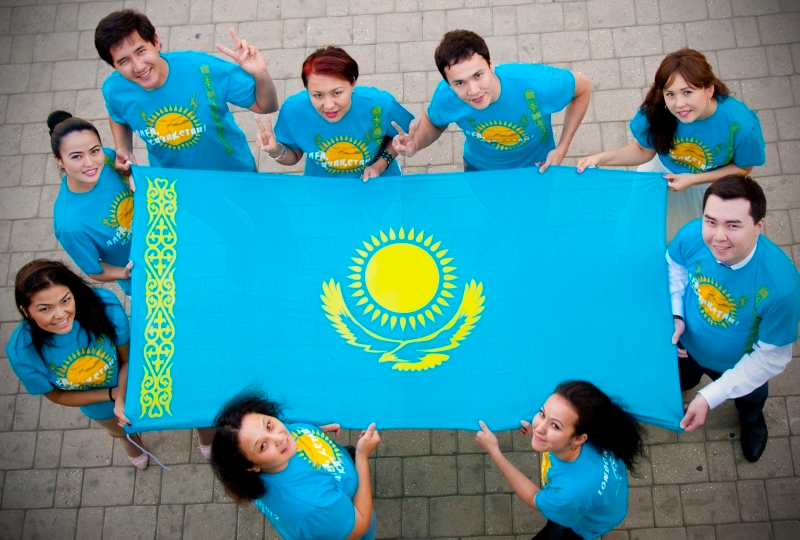 Назарларынызға рахмет!